Accountability in Threshold Decryption via Threshold Traitor Tracing
Dan Boneh, Aditi Partap, Lior Rotem
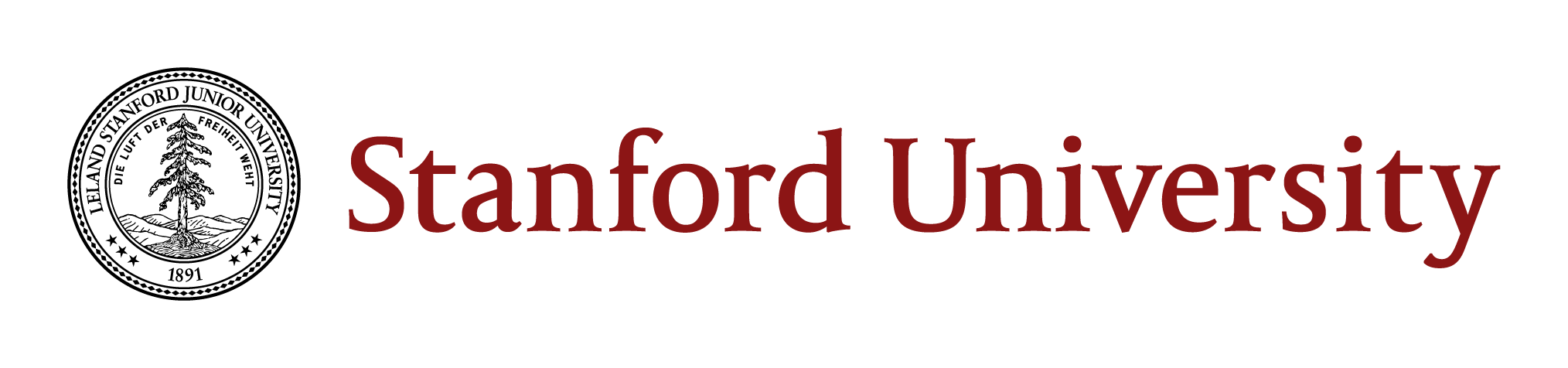 t-out-of-n Threshold Decryption
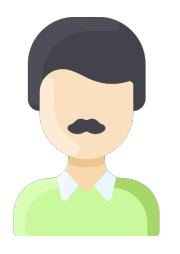 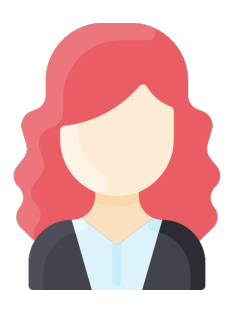 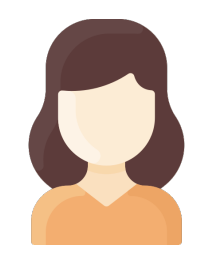 [Speaker Notes: Lets start with defining threshold decryption. It basically allows us to distribute the decryption key among a bunch of parties, so that we need at least t parties to decrypt.
For the example of 3 parties and a threshold of 2:
We first run the keygen function, which outputs a public key pk, a combining key pkc and a secret key share for each party.
Anyone can encrypt a msg using the public key to get a ciphertext c.
And this ciphertext can be decrypted by any t parties. So, lets say Alice and Charlie run the Decrypt function to get decryption shares d1 and d3, These shares can then be combined to get the message.]
Applications of Threshold Decryption
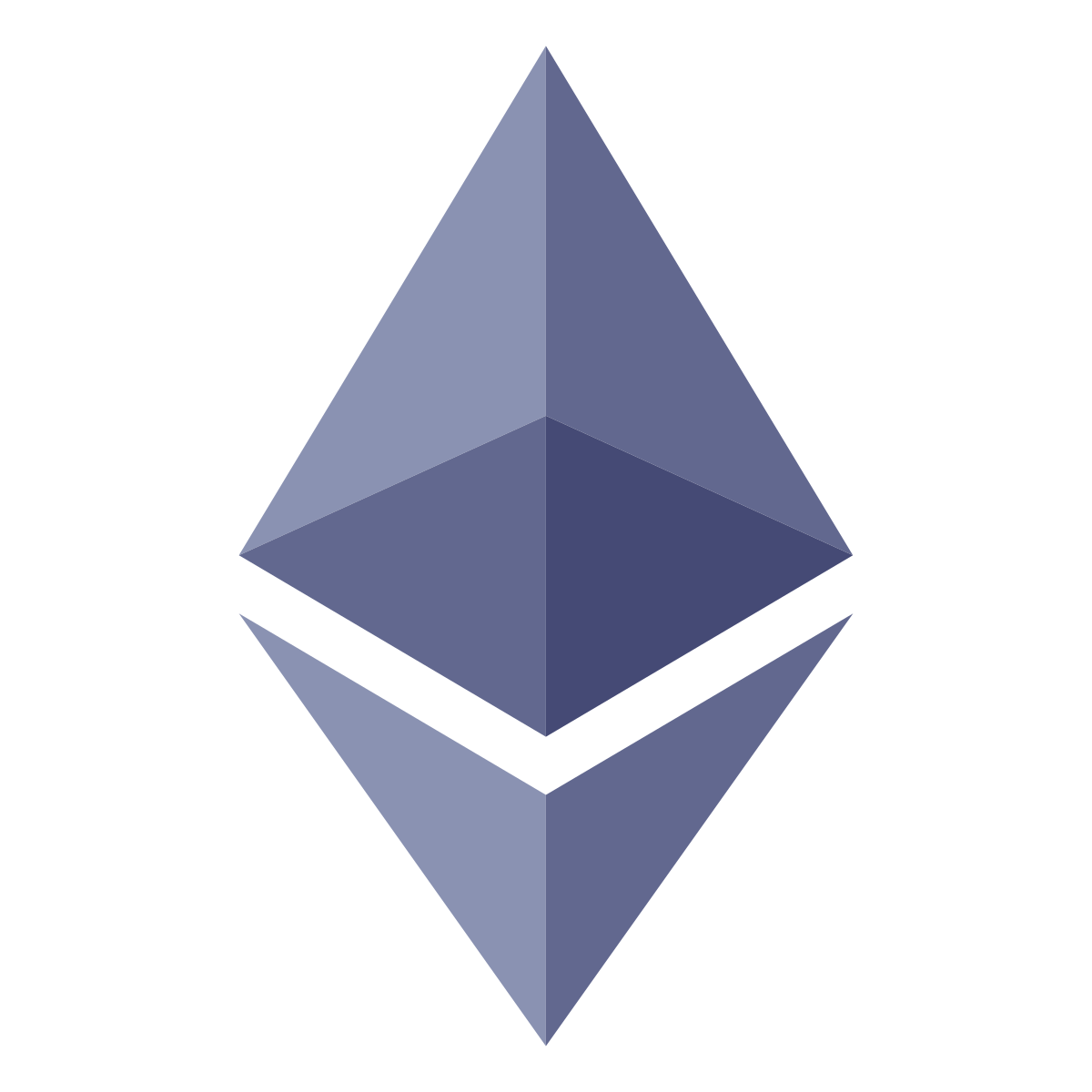 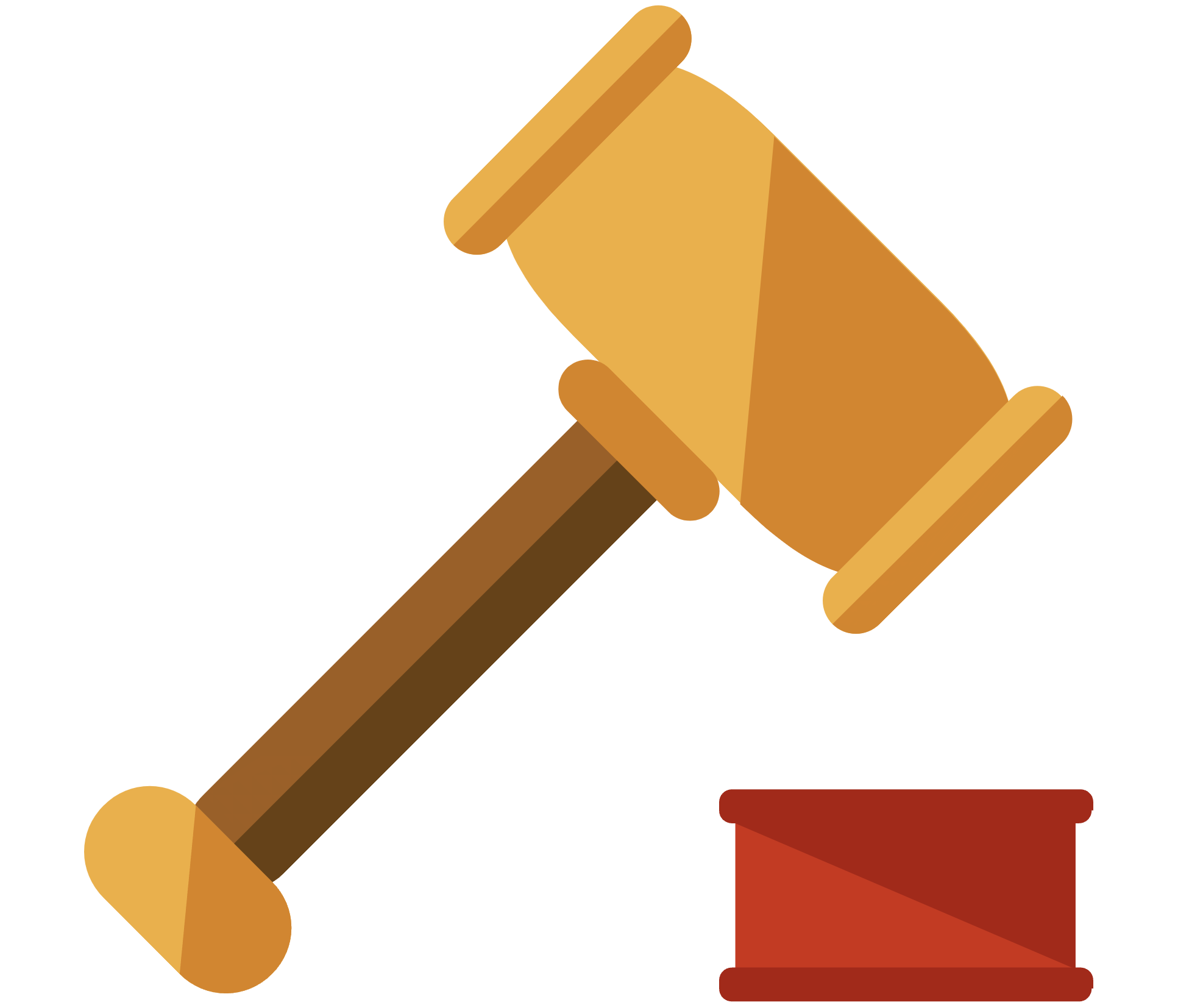 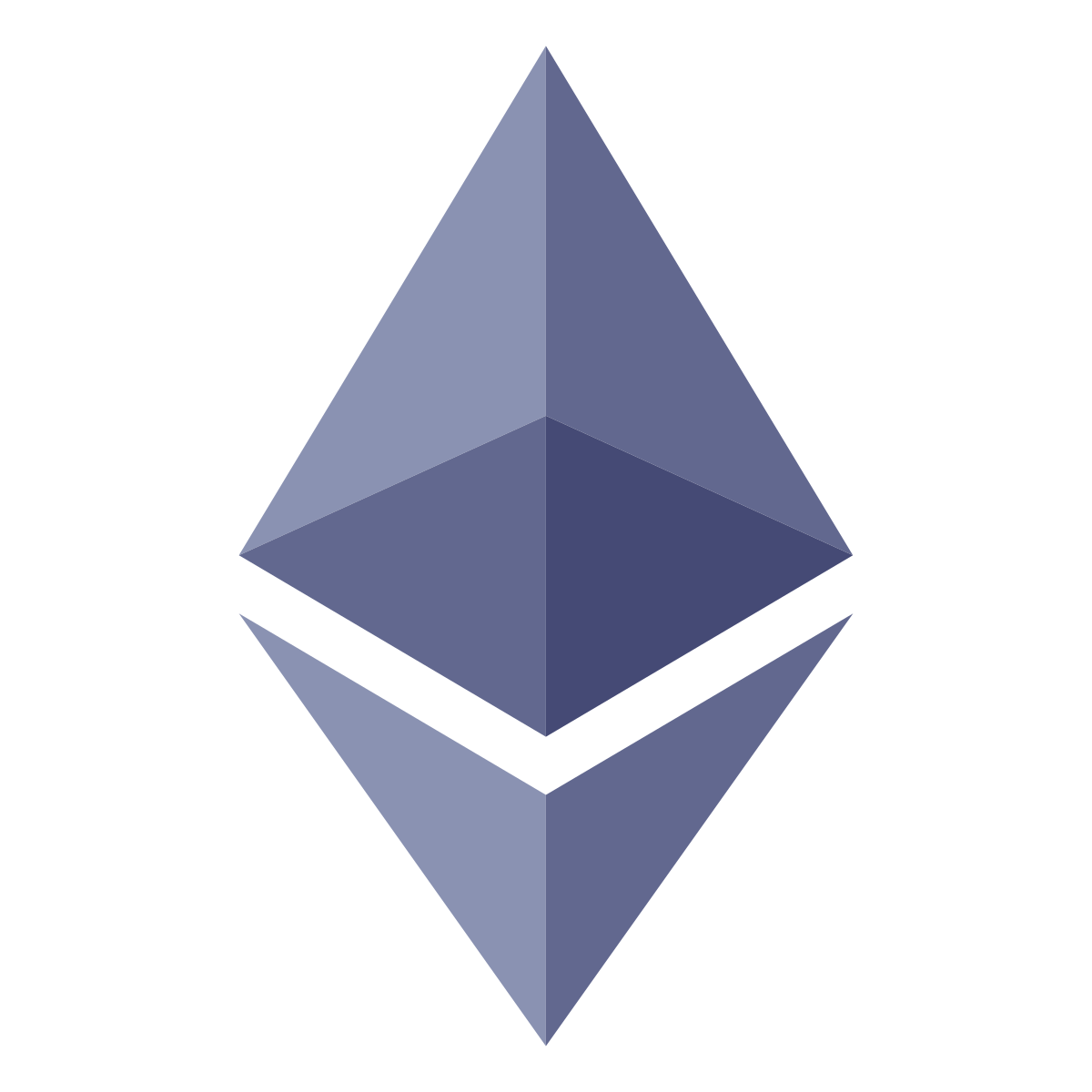 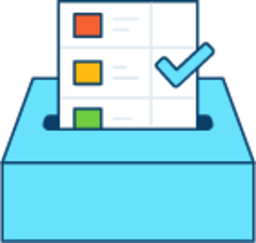 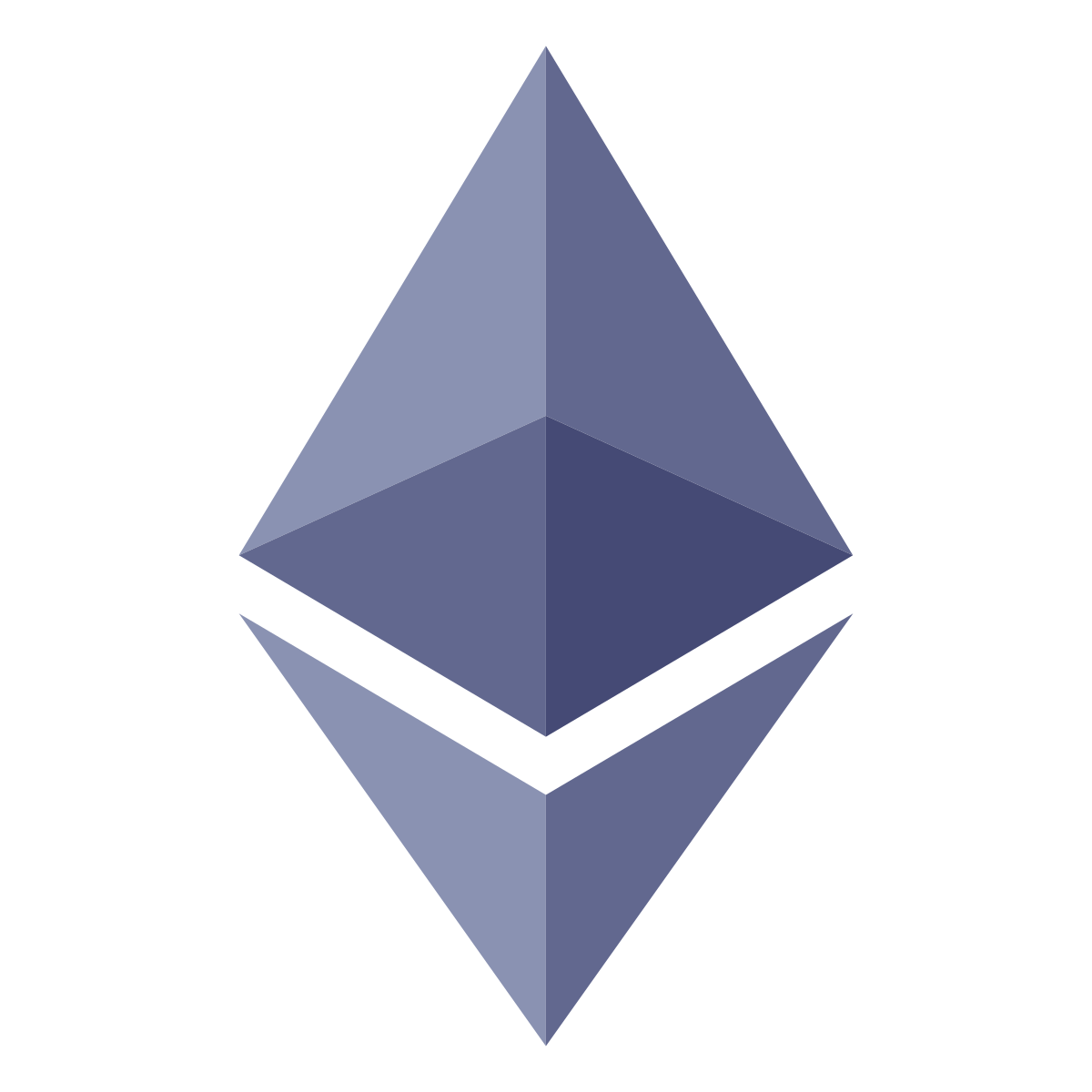 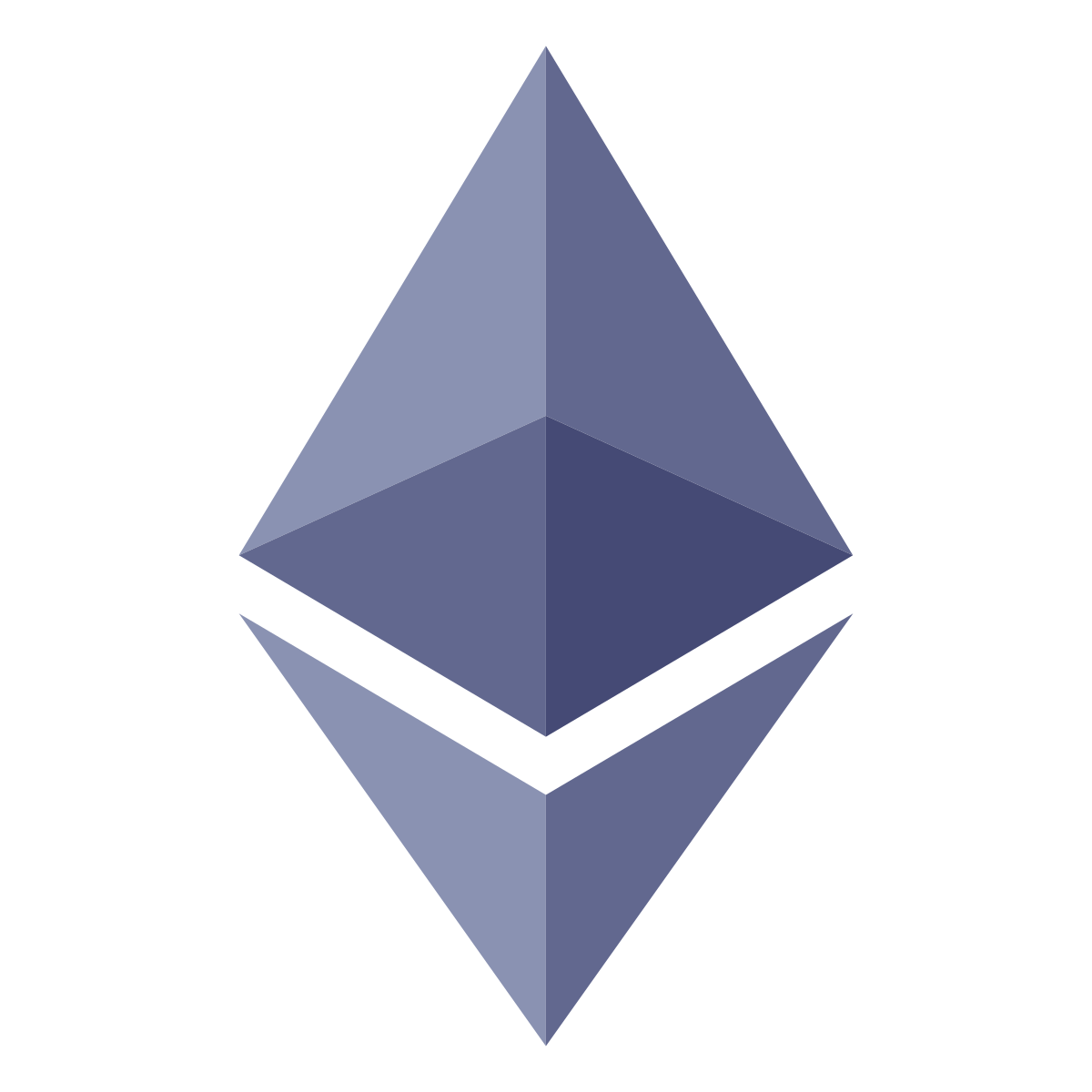 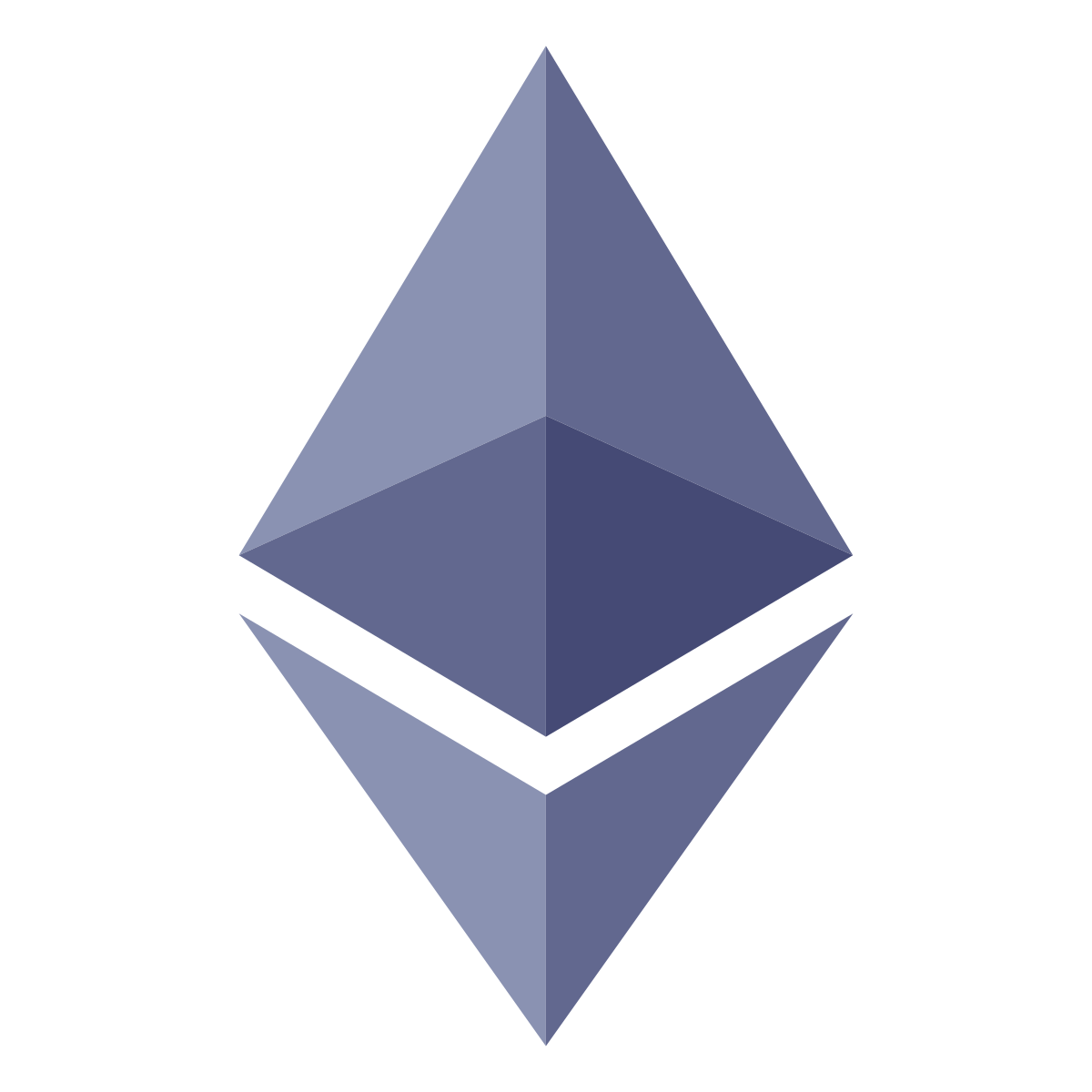 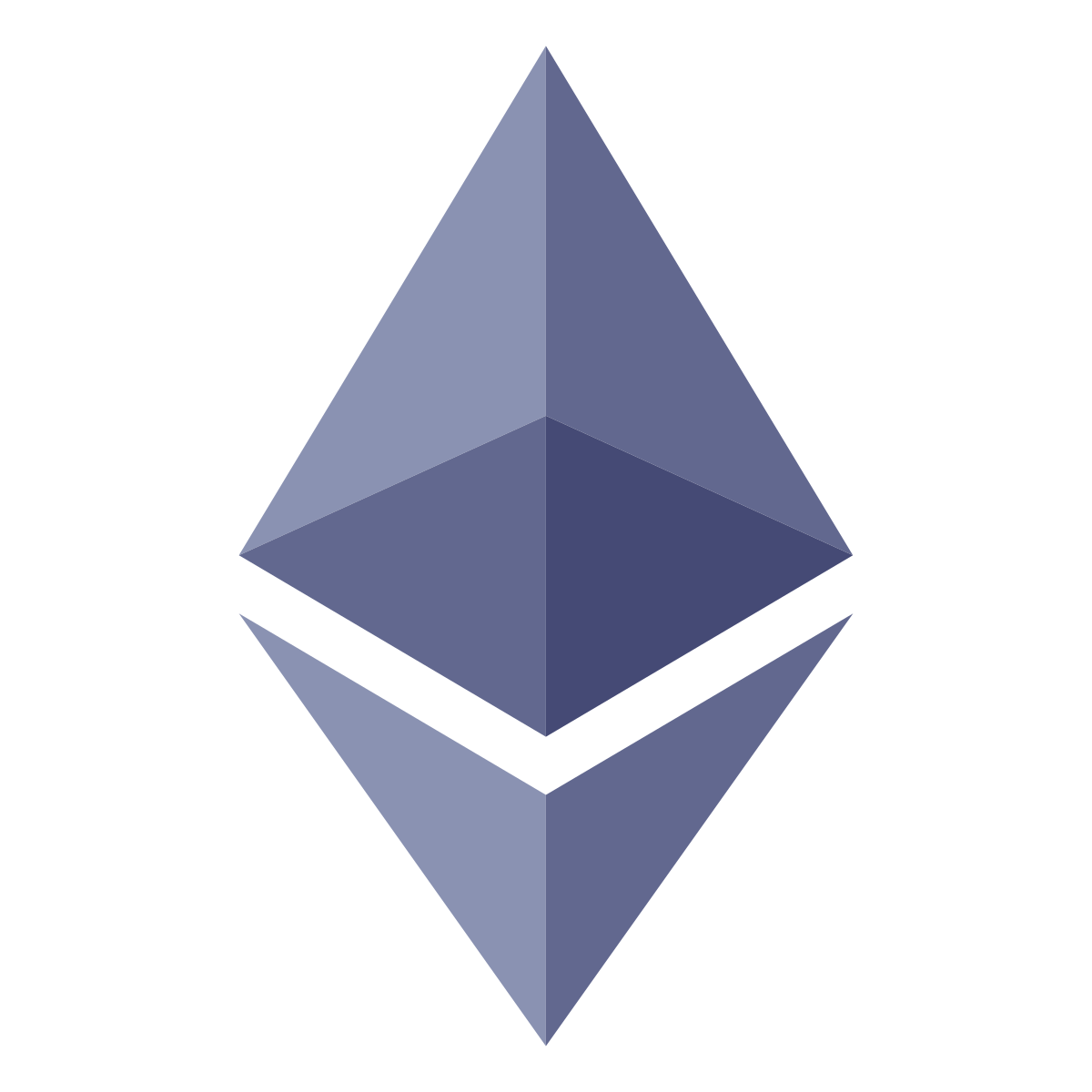 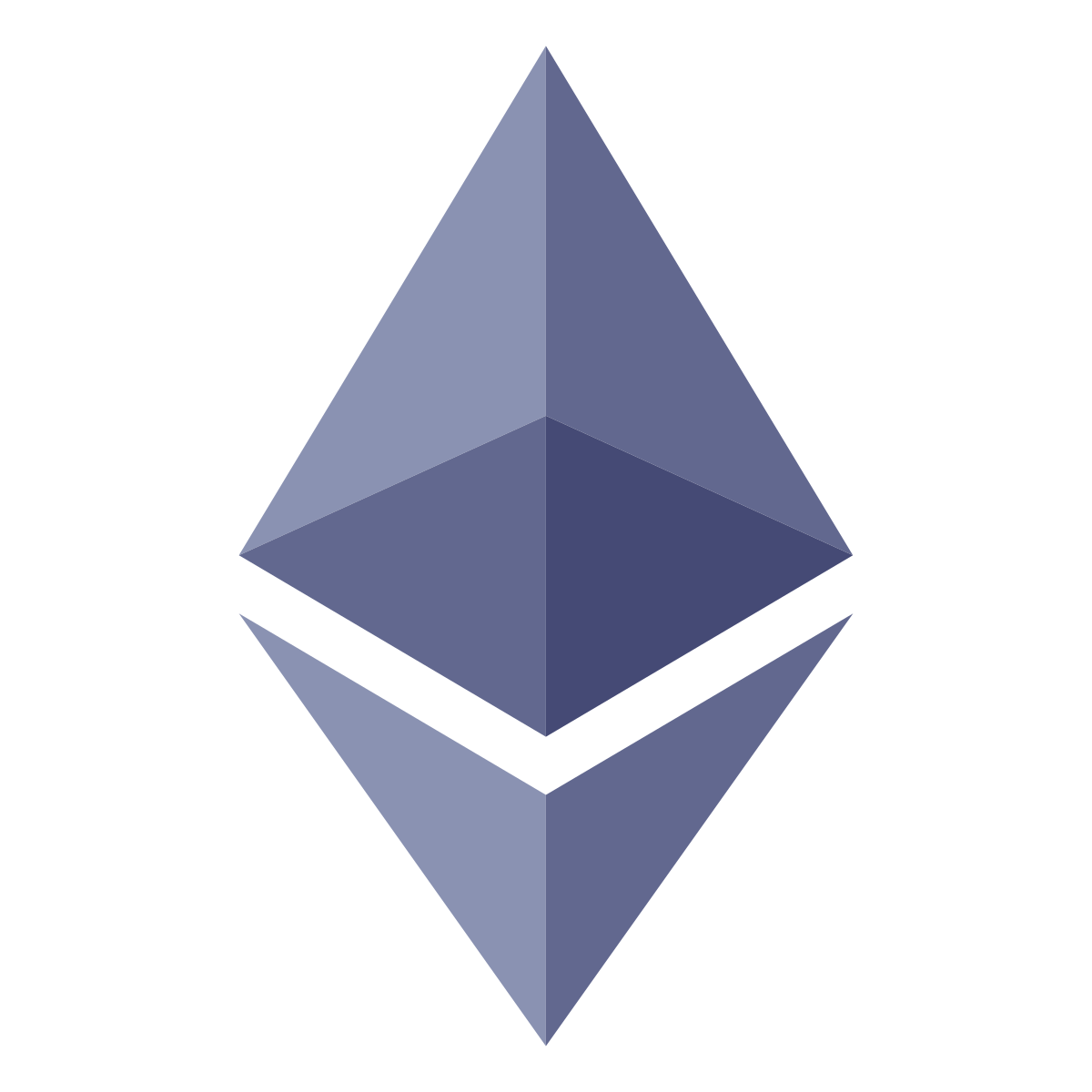 Sealed-bid auctions
Secret voting
Encrypted mempools
[Speaker Notes: Threshold decryption has a lot of applications, including sealed bid auctions, secret voting and encrypted mempools in blockchains]
The need for Accountability
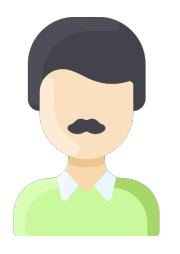 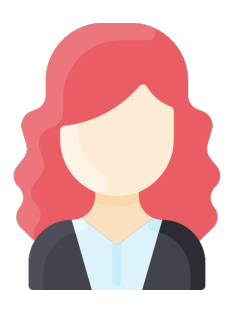 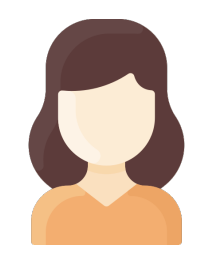 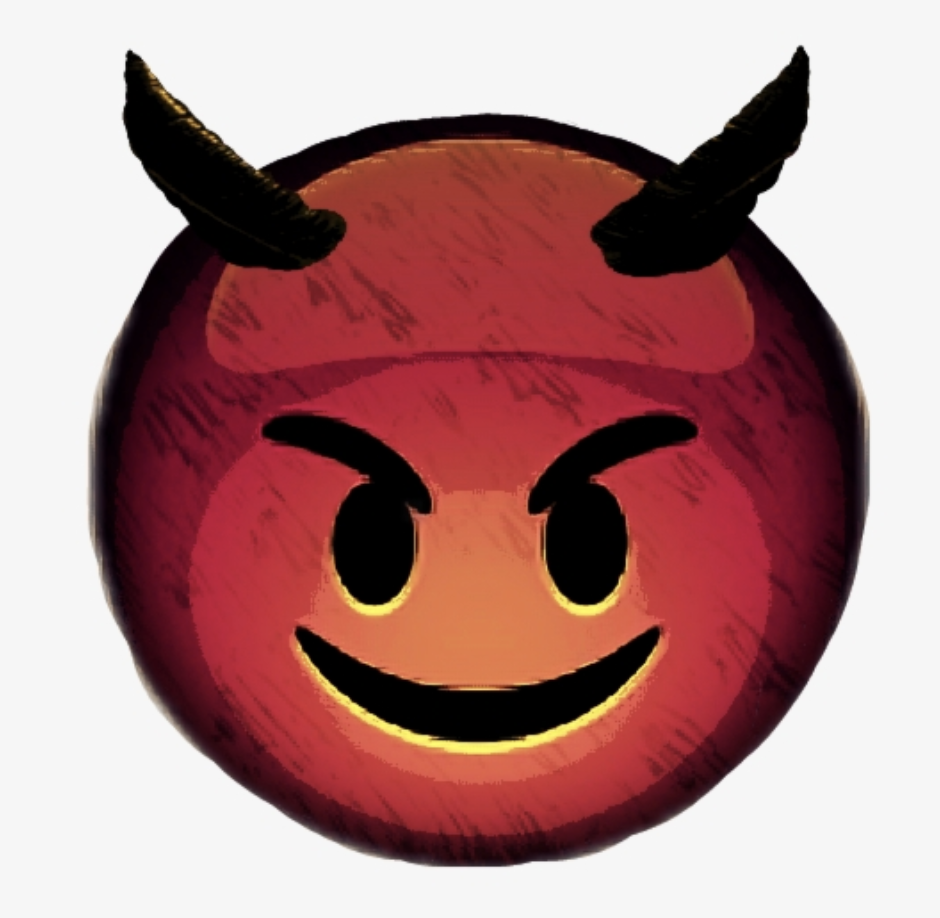 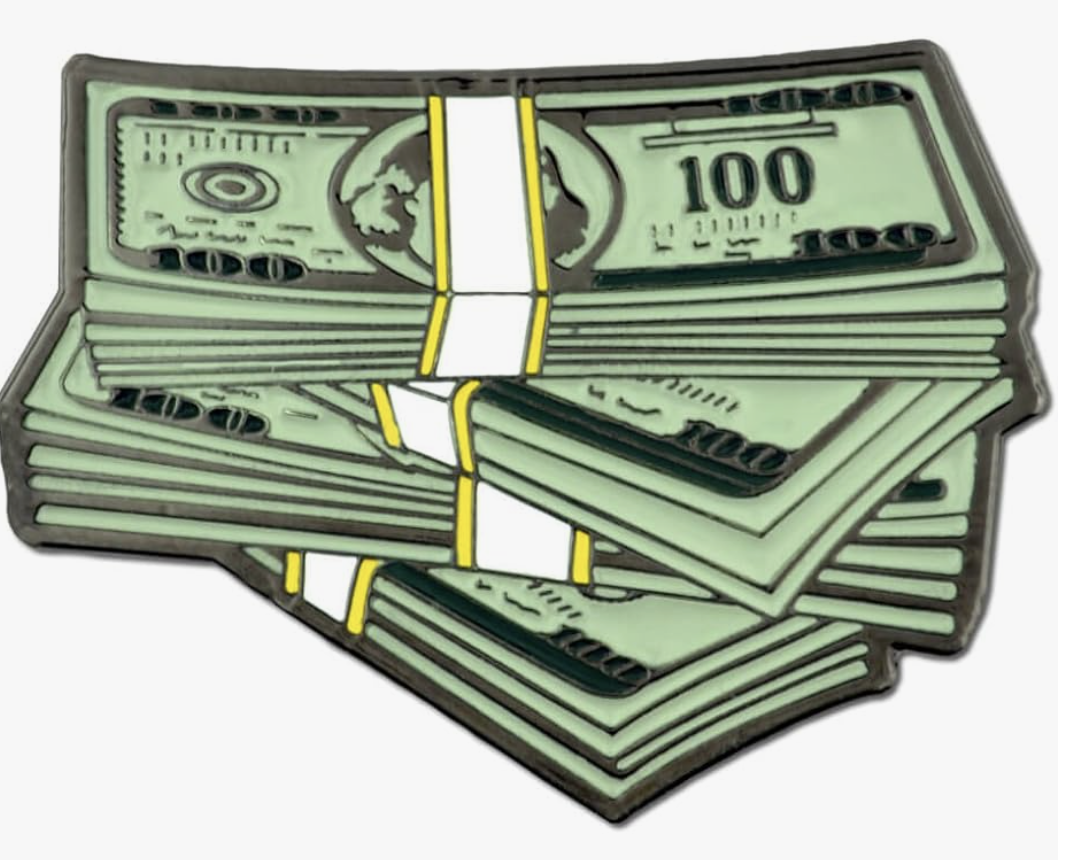 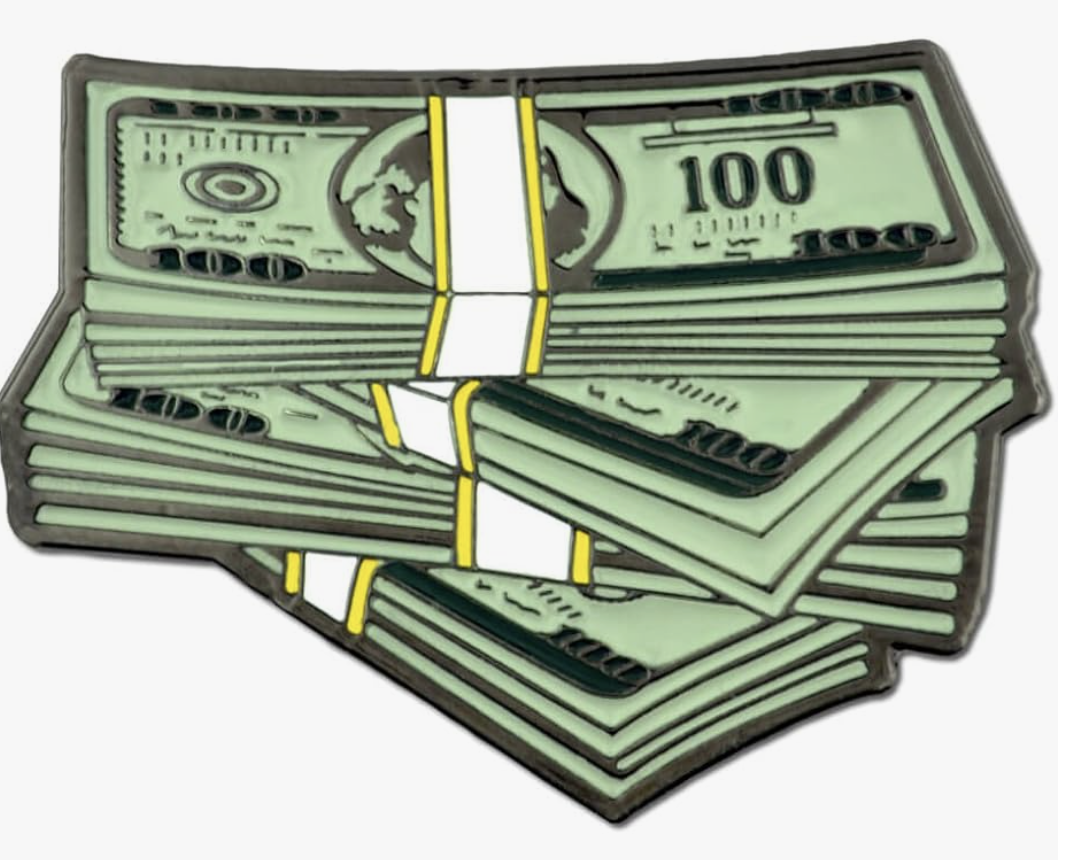 Secret key shares can be traced to the selling parties
[Speaker Notes: But there is one limitation in existing threshold decryption schemes, which is accountability.
The question we ask is, what happens if an adversary offers to buy the secret keys of t decryptors? Lets say alice and bob agree to sell their keys. we would like to hold them accountable.
But If Alice and Bob simply give their keys directly to the adv, and if these keys get leaked, then they could be easily traced back to the traitors: alice and bob. But this doesn’t mean that we are done,
because Alice and bob can do something smarter to get around this:]
The need for Accountability
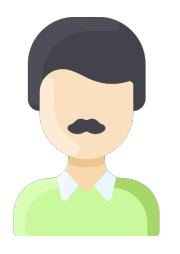 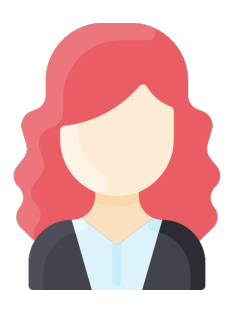 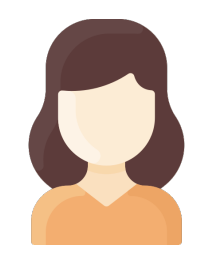 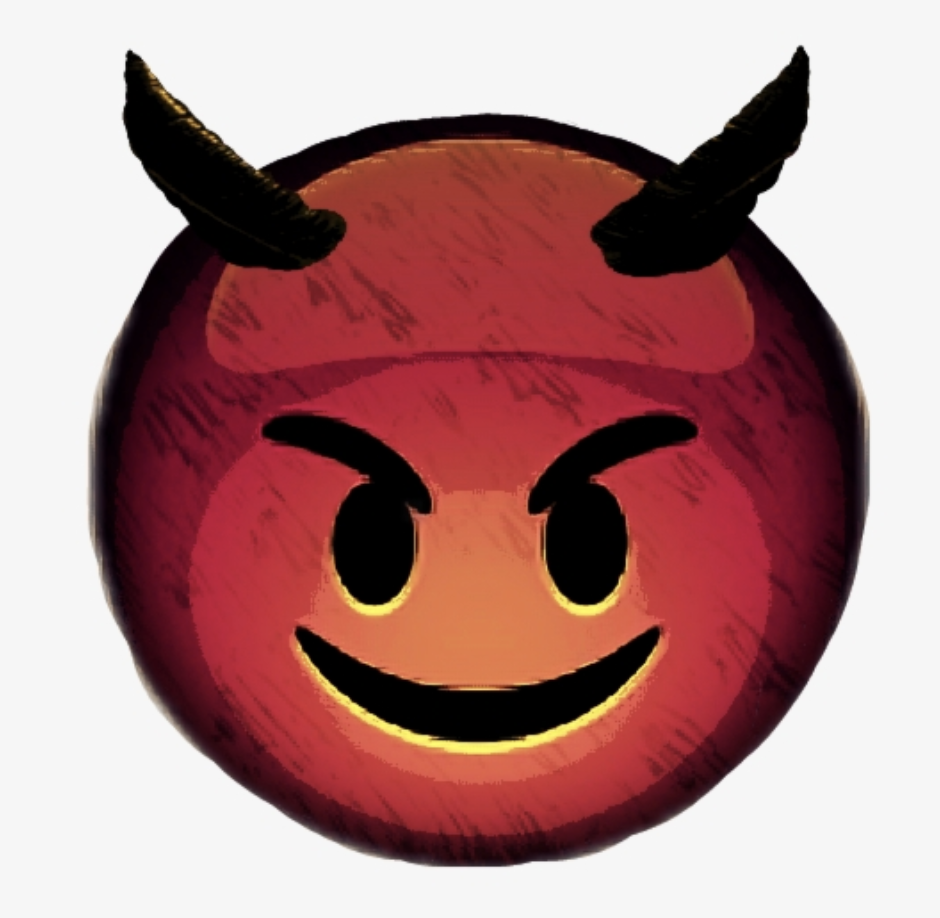 Goal:
Trace this decoder to at least one party who “manufactured” it
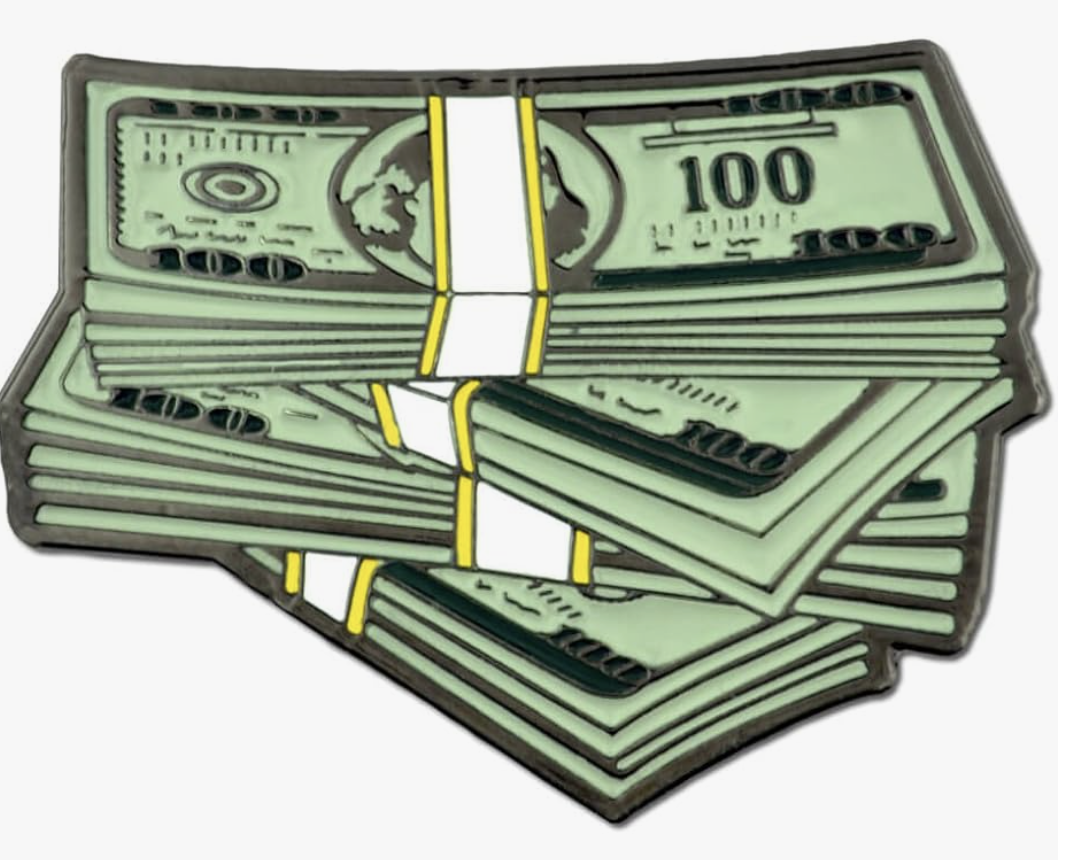 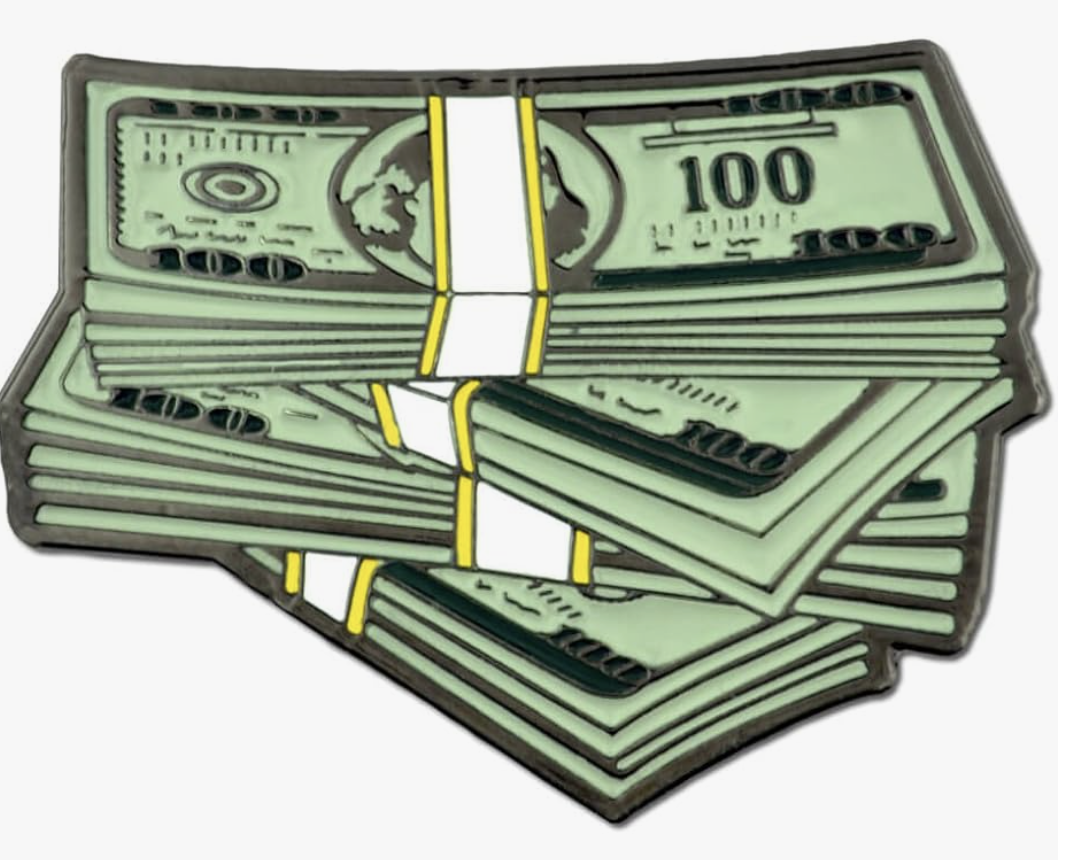 “Obfuscated” algorithm
Stateless
[Speaker Notes: For example, They can obfuscate their keys and make a decoder algorithm and give that to the adversary. The adversary can use this algorithm to decrypt any ciphertext. Now, there's no trivial way to trace this box to Alice & Bob.
This is where our work comes in:
The question we ask, is, if a whistleblower releases this decoder box, then, how can we trace it to at least one party who manufactured it.
Note that this obfuscation was just an example, we support tracing any decoder algorithm, no matter how it was constructed.]
Accountability is needed in many applications of Threshold Decryption
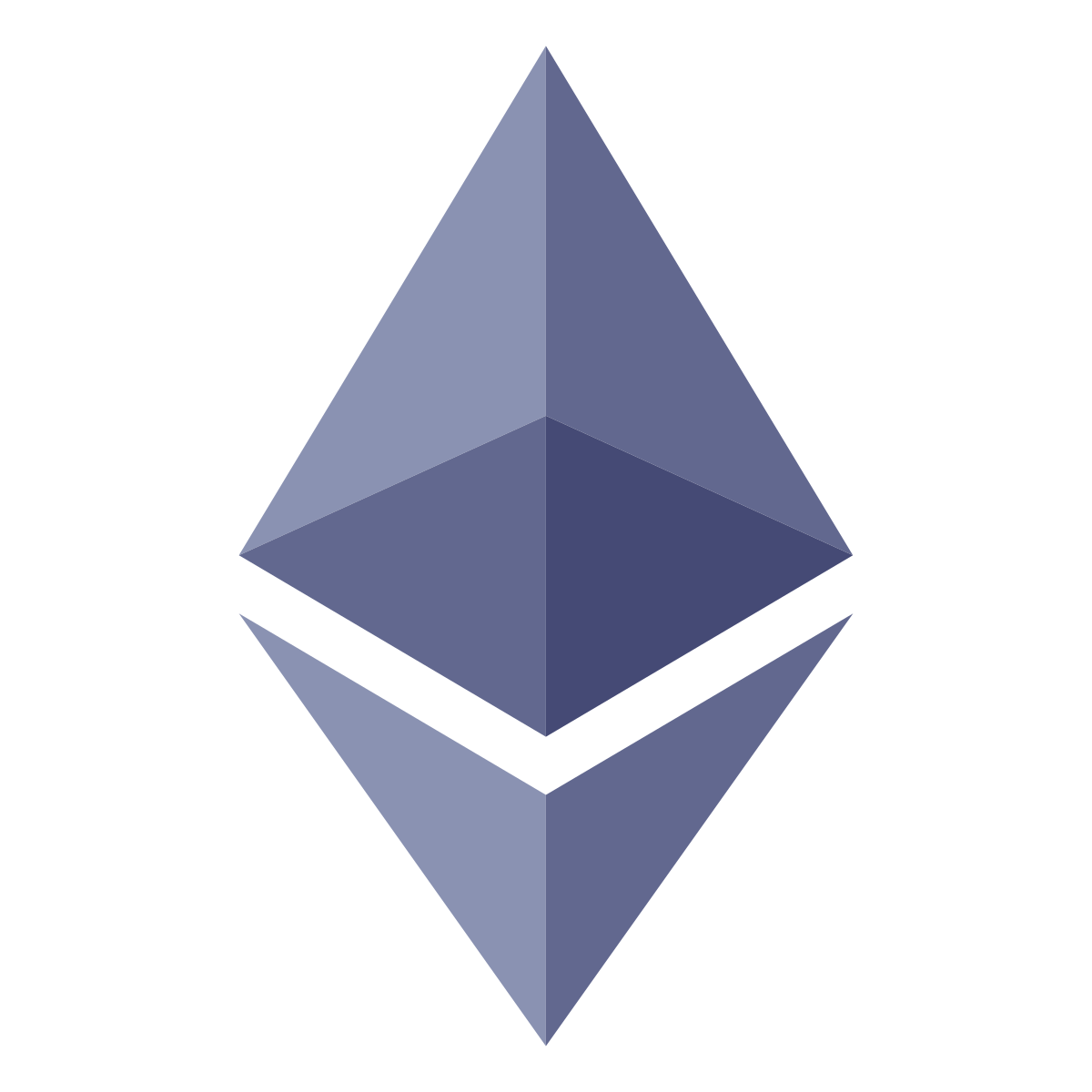 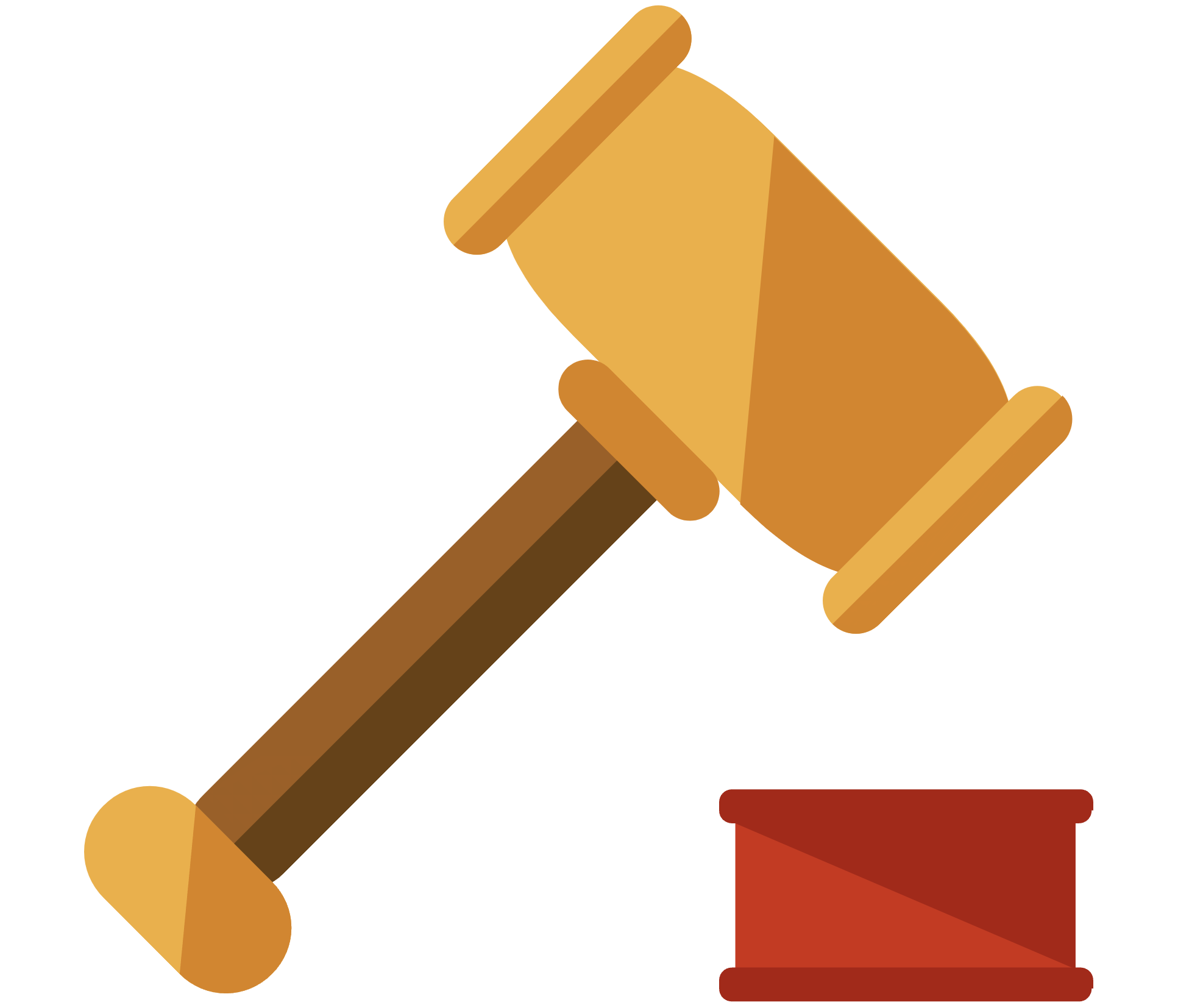 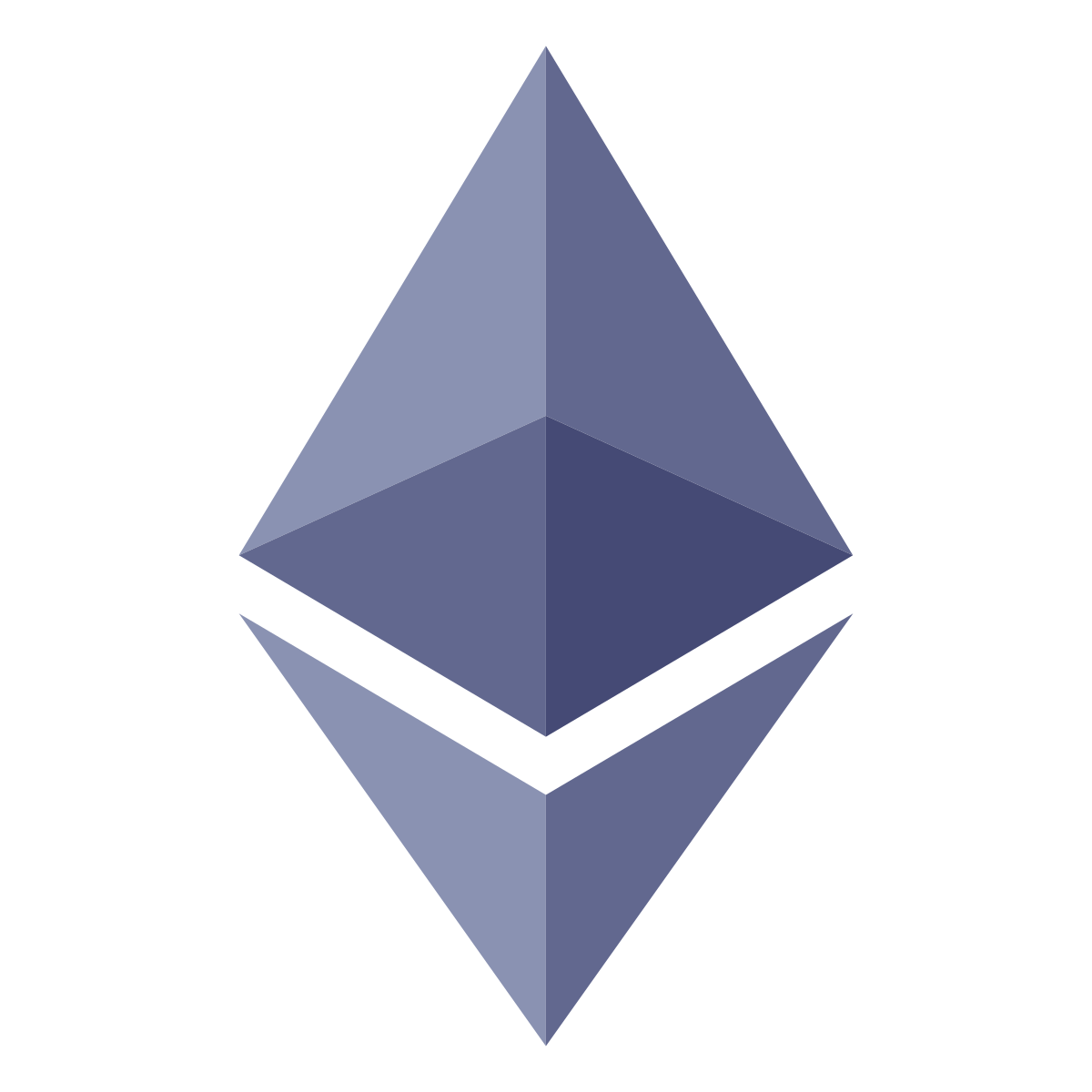 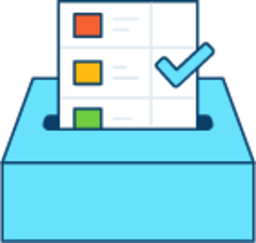 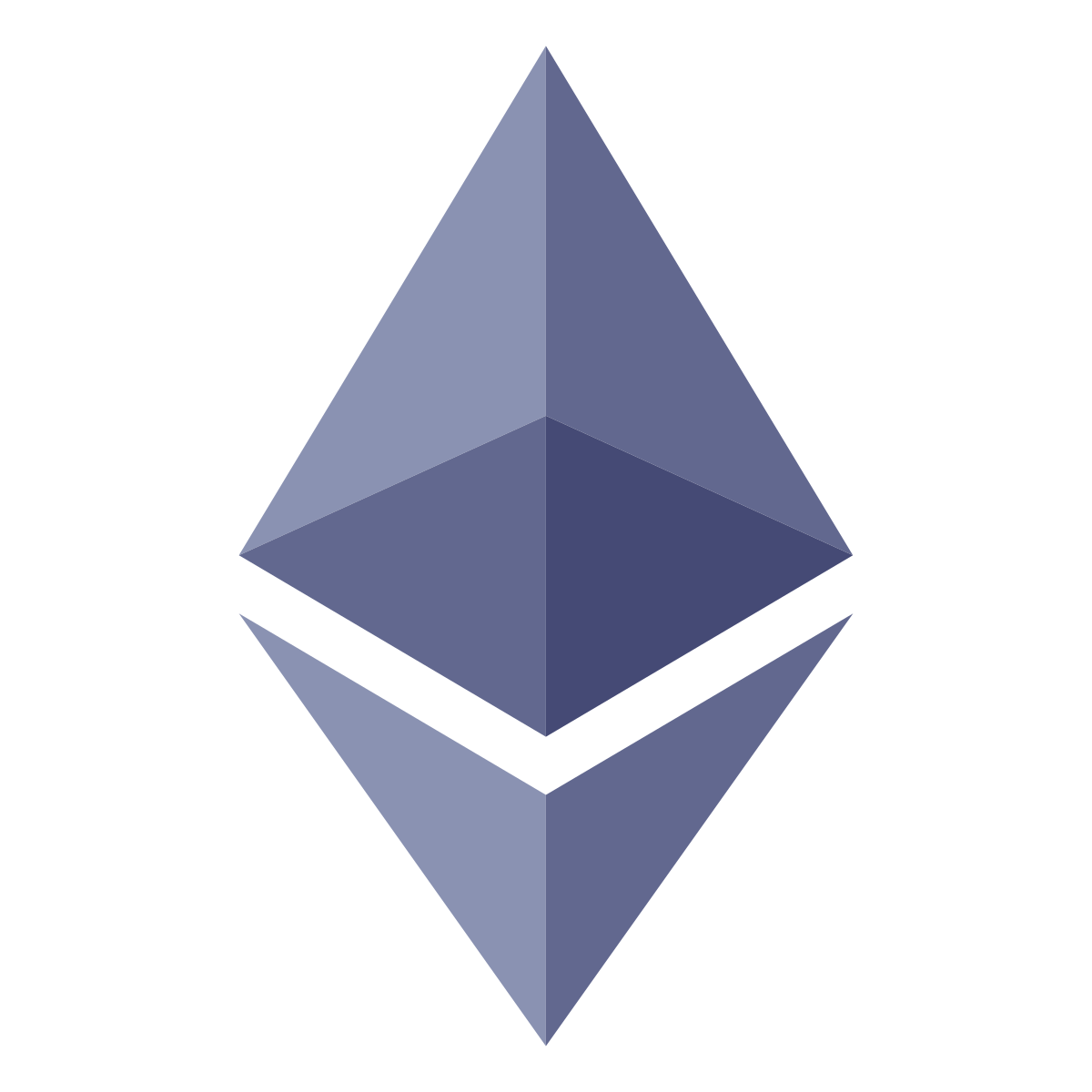 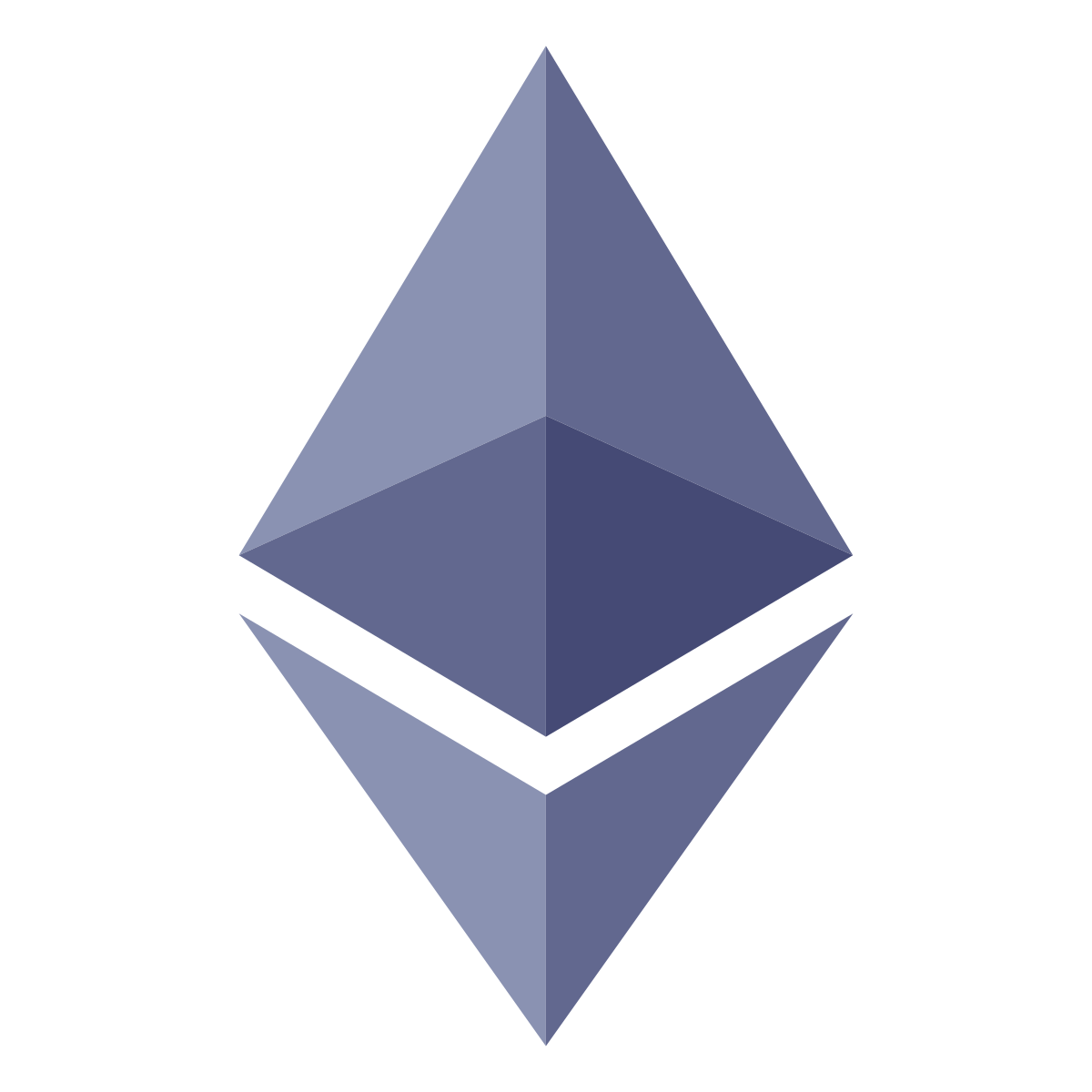 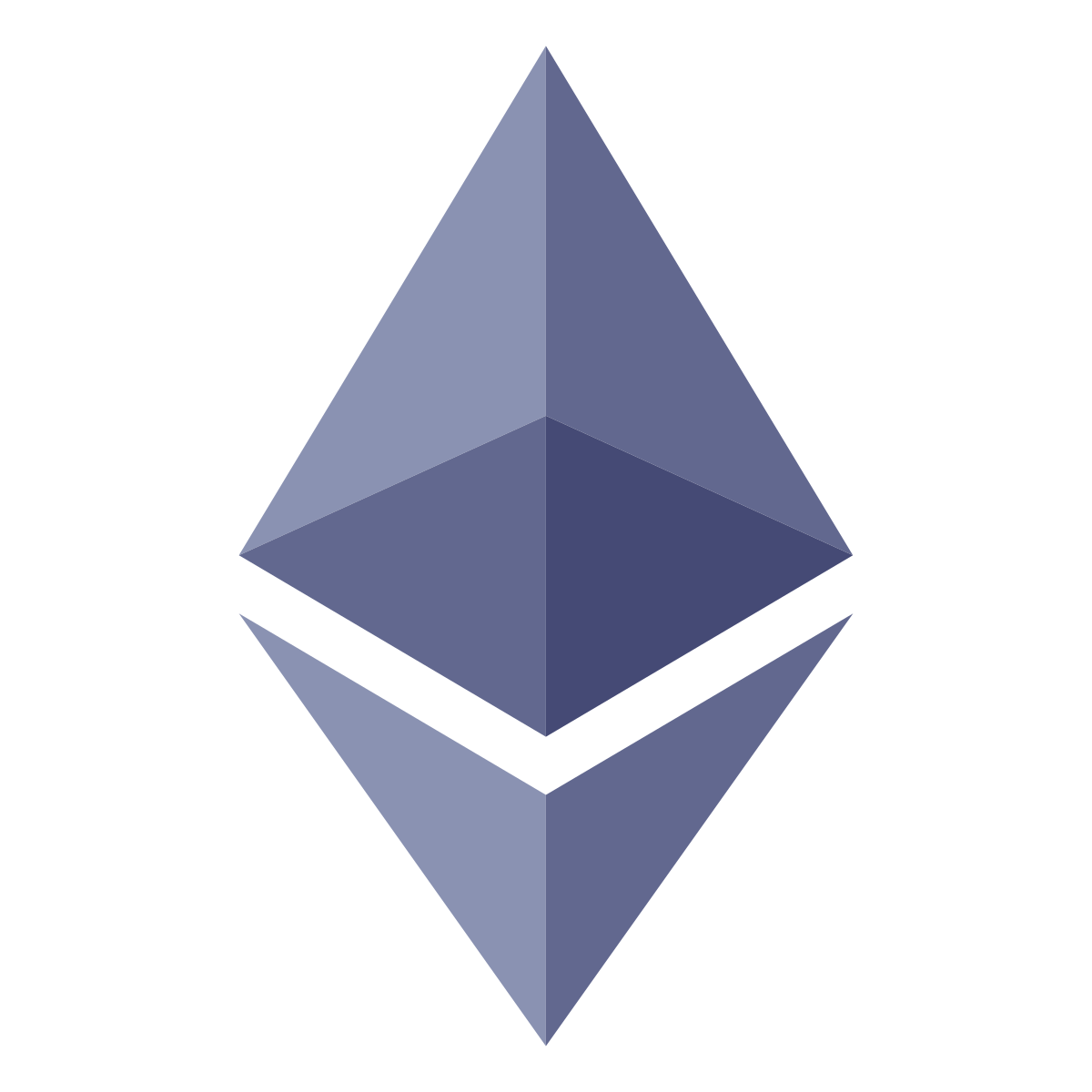 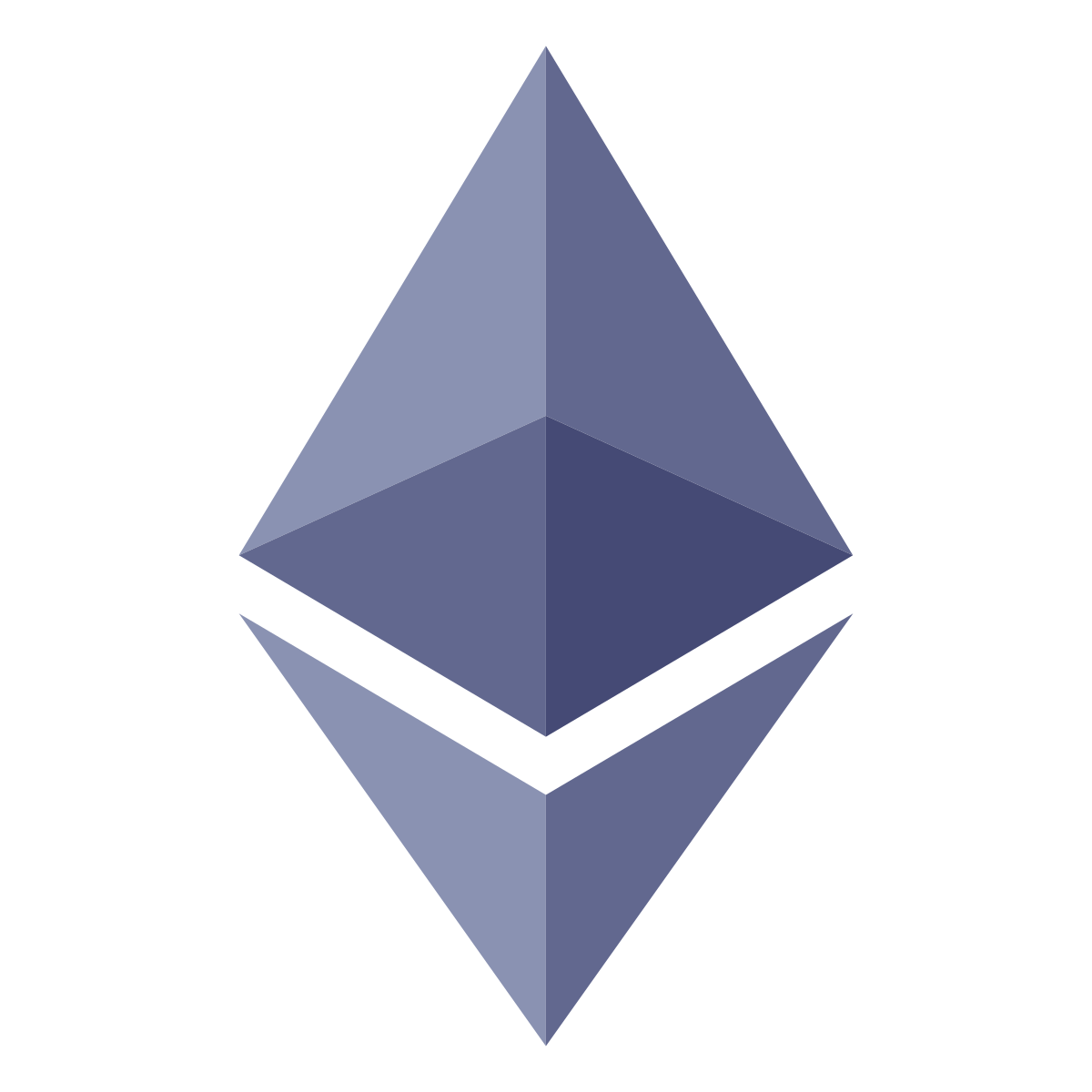 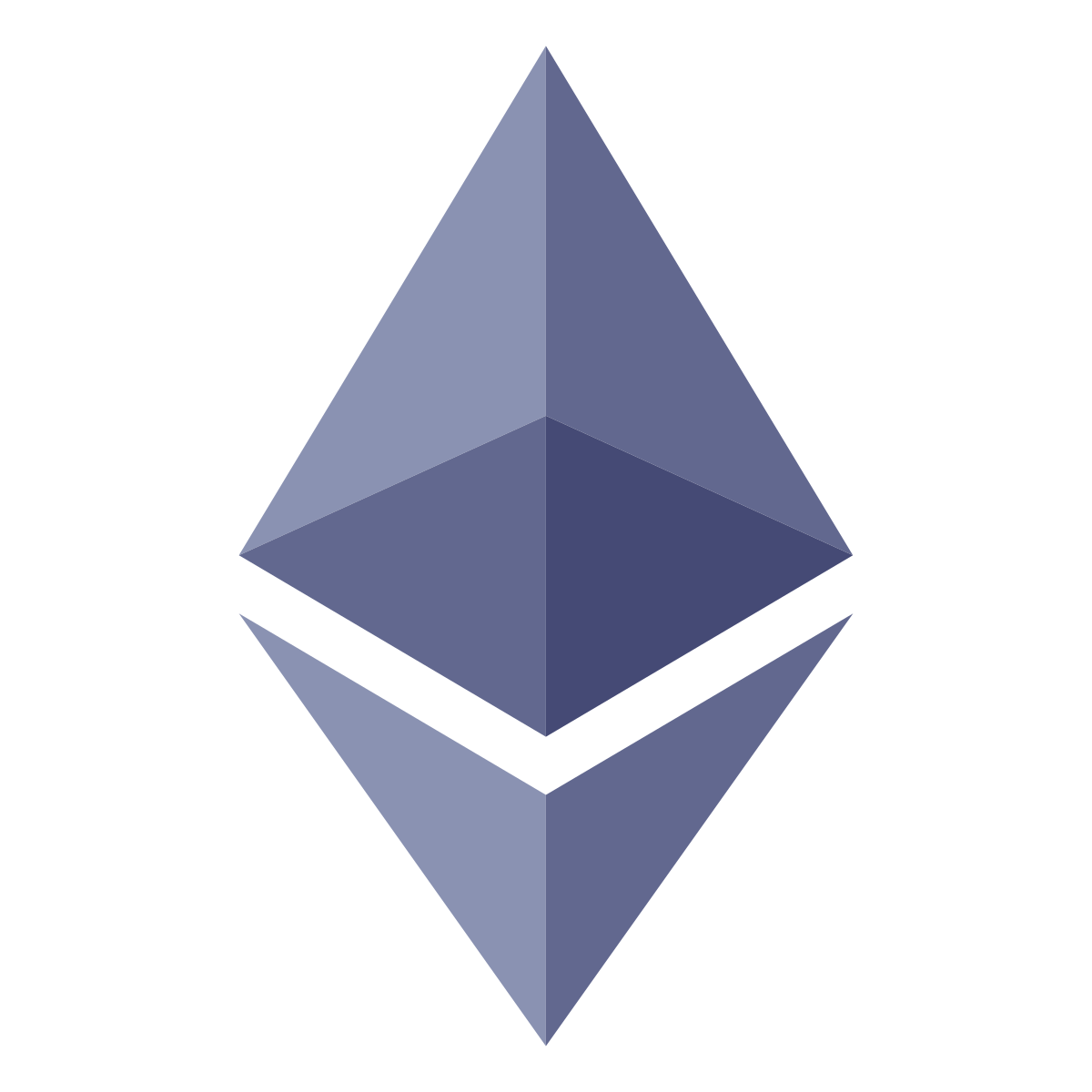 Sealed-bid auctions
Secure voting
Encrypted mempools
[Speaker Notes: Accountability is actually needed in all the applications that we saw before. For example, in auctions, all the bids should be decrypted only at the end of the auction,
But an adv could buy t secret key shares and decrypt bids before the auction ends. So we want to be able to catch the parties who sell their secret keys.]
Standard Threshold Decryption is NOT accountable
Selling secret key is
Risk-free profit for Decryptors!
Traitors can frame honest Decryptors!
[Speaker Notes: Unfortunately, standard threshold decryption schemes are not accountable. This is because, they are generally based on t-out-of-n secret sharing of the secret key. But the problem is that any t secret key shares are enough to derive the full secret key, 
meaning that a malicious coalition of size t can just make a decoder with the full secret key sk, and the distribution of such a decoder will be independent of the set who manufactured it!
This means that, selling secret keys provides risk free profit for decryptors in existing threshold decryption  schemes! Not only that, the traitors can actually frame honest decrytors since they can derive all secret keys from the master key.]
This work : Making Threshold Decryption Accountable
[Speaker Notes: This brings us to our work, where we define and construct accountable threshold decryption schemes.
We consider two scenarios: accountability against a malicious coalition of size more than t, and against a coalition of size less than t. In today’s talk, I’ll focus on the first scenario.]
Defining Traitor tracing for threshold KEM
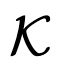 [Speaker Notes: Alright, lets start with some definitions. I'm considering KEM just for simplicity here. So we define a traitor tracing scheme for threshold KEM with 5 algorithms, KeyGen which takes n, t as inputs and outputs the public key, the combiner key, a tracing key tk and a secret key for all parties…..it also has an Encapsulate function which outputs a key k and its encryption ct. then we have Decapsulate and Combine functions which are simialr to threshold decryption.
we have an additional PPT algorithm called Trace, which, when given the public key and the tracing key, along with blackbox access to a decoder D, outputs a set Jhat.]
Defining Traitor tracing for threshold KEM
[Speaker Notes: Informally, a traitor tracing threshold KEM scheme must be correct, meaning any t honest parties can decrypt the ciphertext,
 it should also be semantically secure, which means that for an adv that corrupts less than t parties, a valid key, ciphertext tuple should look indisinguishable from a random key, ct tuple.
The main new property that We want is tracing security. this means that the Trace algorithm should be able to trace a decoder to at least one party that manufactured D. Note that we consider only blackbox access to D because it can be obfuscated.]
Tracing Security
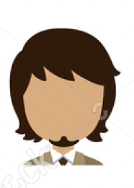 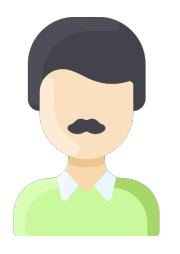 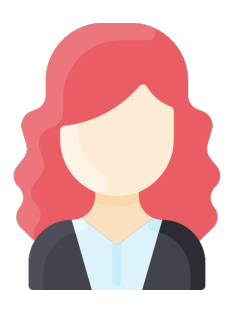 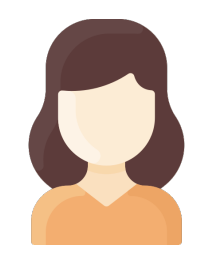 .	.
.	.
.	.
.	.
Goals:
We never accuse an Honest party
[Speaker Notes: Lets get some more intuition about tracing security: lets say we have n parties, and a set J of t parties use their secret keys to make a decoder. For this example, we consider J to be parties 1 to t. Then, we get J’ when we run Trace on this decoder D. What we want is that, first, we should never accuse an honest party. Second, if the decoder works, then, we should find at least one traitor.]
Constructing Traitor Tracing for Threshold-KEM
[Speaker Notes: Now that we've defined traitor tracing for threshold KEM, lets see how we can construct such a scheme. A natural starting point is to look at traitor tracing, since its a special case of our definition, with threshold t = 1. i.e. each party can decrypt on its own.
So hopefully we can take a TT scheme and generalize it to the threshold setting.]
Traitor Tracing Schemes
Fully collusion – resistant TT schemes:
       (Can trace Decoder to at least one traitor even if all parties collude)







No prior work on Traitor tracing for Threshold Decryption
[Speaker Notes: There has been a lot of work on building traitor tracing for decryption, I’ll list a few works here on fully collusion resistant TT schemes, which means that we should be able to trace the decoder even if all parties collude.
One of the early works was by boneh and naor in 2008, which gave a combinatorial scheme, with constant size CT and public key and secret keys polynomial in n.
There has been a lot of work on building TT from pairings, including BSW06, Zhandry in 2020 and Wee at el in 23 – the latest work achieves constant size secret key and both CT and public key cuberoot of n.
More recently there’s been work on building TT from iO and lattices, and both of these approaches get polylog parameters, which is essentially optimal.
Note that there is no prior work on traitor tracing for threshold decryption.]
Traitor Tracing for Threshold-KEM
Goal: Adapt Traitor tracing schemes to the threshold setting
Our work: Thresholdize BN’08








Open Problems: Thresholdizing other Traitor tracing schemes
Might require new ideas
[Speaker Notes: so to construct TT for thrteshold kem, at a high level, we would like to adapt these TT schemes to the threshold setting. in our work, we thresholdize the BN08 combinatorial scheme. and there's a lot of work to be done in thresholdizing all the other TT schemes, and this might require new ideas.]
Our Traitor Tracing for Threshold-KEM constructions
Three constructions :
[Speaker Notes: OK, here are the results from our work:
We give three constructions for TT for threshold KEM, by adapting the boneh naor scheme to the threshold setting.
Our first one is a generic construction, which uses a threshold KEM (key encapsulation mechanism) as the building block, but has large ciphertext and public keys. The 2nd one is DDH-based, which has a short CT but n^2 public key.
Our 3rd construction is pairings-based, has short CT and public keys, and relies on a DDH like assumption and also a decisional BDH like assumption.]
The BN’08 Traitor Tracing Scheme
Two Building blocks:
  Collusion-resistant Fingerprinting Codes
  Public key Encryption
[Speaker Notes: Before describing our constructions, let us first review the BN traitor tracing scheme, which forms the basis for all our constructions. so the BN scheme has 2 building blocks, the first one is a collusion resistant Fingerprinting code, and the 2nd one is any public key encryption scheme. 
I'll now start with explaining what Fingerprinting codes are:]
Fingerprinting Codes [BS’95]
[Speaker Notes: At a high level, FC codes is a set of words or bitstrings, with a notion of traceability, specifically, we have T = a list of n words w1 to wn, each of bit length l.
And the main property is traceability, which means that if an adversary has a subset of words W, and it constructs a word w* from the set W in a bit by bit manner, then w* can be traced back to a word in W. e.g. lets consider a subset W which has word1,7,24,29.]
Fingerprinting Codes [BS’95]
[Speaker Notes: In this example, if any w* is formed from these words, it must be 0 at the first position cuz all the words in W are 0 at that position, similarly for position 2 and so on. All such positions are denoted in bold and they can be thought of as a fingerprint for the set W.
So given such a w*, there is a Trace algorithm called FCTrace that identifies atleast one word in W.]
Fingerprinting Codes [BS’95]
[Speaker Notes: A corollary of the traceability property is that for any subset of words W, for many positions j in l, either all words in W have a 0 at position j, or, all words have a 1 at position j. this is exactly what we saw in the last slide – the bold positions are same for all words.]
Fingerprinting Codes [BS’95]
[Speaker Notes: Just more formally, Fingerptinting codes have a FCGen algo which outputs the set of words T and a tracing key, and then we have a FCTrace algorithm.]
The BN’08 Traitor Tracing Scheme
[Speaker Notes: ok now we're ready to define the BN traitor tracing scheme: it relies on a Finger. code C, and an encryption scheme E.]
The BN’08 Traitor Tracing Scheme: KeyGen
^Can be compressed via IBE!
[Speaker Notes: lets start with the KeyGen func: first, we run FCGen for the Fingerprint code, to get a tracing key and a list of n words.
Then, we sample 2l independent key pairs for the encryption scheme. so for each position j in l, we will have a left key and a right key
the public key then includes all 2l public keys. This can actually be compressed to constant size via IBE.]
The BN’08 Traitor Tracing Scheme: KeyGen
[Speaker Notes: next, Party I’s secret key is assigned based on the ith word. For example, lets say wi starts with 01 and ends with a 1. then, we’ll start with position 1: wi is 0 at position 1, so we’ll pick the left secret key for position 1. then, for position j = 2, wi has a 1, so we’ll pick the right secret key, and so on, So, secret key for party I will be a tuple of l secret keys, sk10, sk21 and skl1.
The main thing to note here is that each party would end up with one key per position, either the left or the right key.]
The BN’08 Traitor Tracing Scheme: Encryption
[Speaker Notes: To encrypt a msg, we’ll sample a random position j in l, lets say j is equal to l. then, we encrypt the msg with respect to both the public keys for this position. So we have a left ct c0 and right ct c1.
Any party can decrypt this using its key for position j. if a party has the left key, it can decrypt c0 and similarly decrypt c1 if it has the right key.]
The BN’08 Traitor Tracing Scheme: Trace
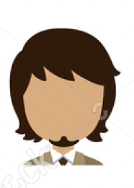 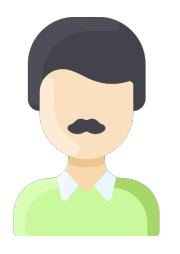 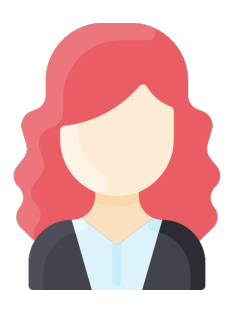 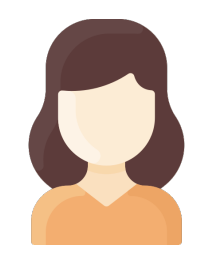 .	.
.	.
.	.
.	.
👉
[Speaker Notes: Next, lets see how we can trace a decoder. lets say any set J of t parties come together to make a decoder D, lets say that J is the first t parties, then let W denote the words corresponding to these t parties, so W will be w1 to wt for our example.
then, The tracing algorithm at a high level is going to be 2 steps: first, we will use the decoder D to derive a word w* that is made from W.
second, we will simply run the FCTrace algorithm of the fingerprinting code, to trace to at least one party in J. We will now see how we can derive w* from the decoder, at a very high level:
Just to keep it simple, I will focus on a perfect decoder that can decrypt any ciphertext with non negligible probability.]
The BN’08 Traitor Tracing Scheme: Trace
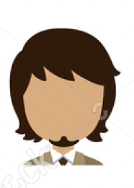 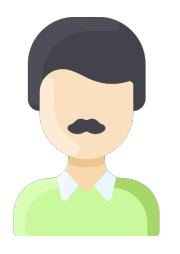 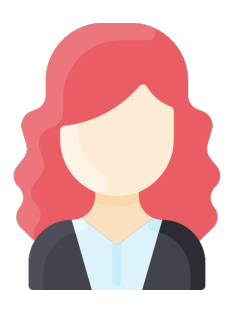 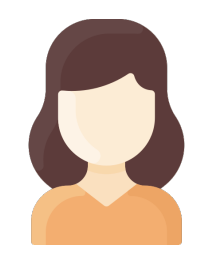 .	.
.	.
.	.
.	.
[Speaker Notes: For an adv that corrupts a subset J of n, and outputs a decoder D.
then, A has secret keys corresponding to all words wi in the set W.
Then, by the security of the fingerprinting code, we have that, for many positions j in l, A will have exactly one key, we consider two cases:
if all words in W are 0 at position j, then A only has the left key for this position, i.e. sk j,0
Similarly, if all words in W are 1 at position j, then A only has the right key for this position, i.e. sk j,1. We will now exploit this observation.]
The BN’08 Traitor Tracing Scheme: Trace
[Speaker Notes: Consider this example, where the adv has keys for words 1 and 2, so it only the left key for position 2 and only the right key for position l. For position 2, if we encrypt a msg m vs if I encrypt m on the left side and 0 on the right side, the decoder cannot distinguish between these 2 ciphertexts, cuz it can only decrypt the left CT! So this gives us a way to construct the word w*. Specifically, if we observe that the decoder simply outputs m when given this invalid ciphertext, we set w* to 0 at position 2. and this matches up with W!]
The BN’08 Traitor Tracing Scheme: Trace
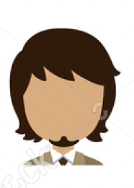 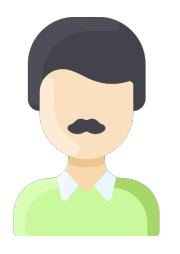 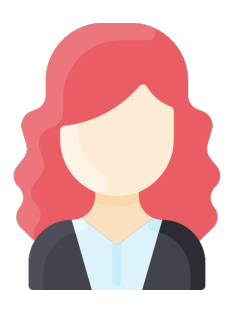 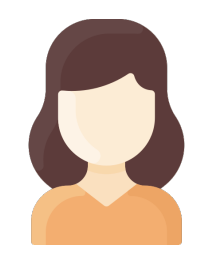 .	.
.	.
.	.
.	.
👉
[Speaker Notes: So we’ve seen how to derive a word w* using the box D. Now, we simply run the FCTrace algorithm of the fingerprinting codes, to find a traitor.]
Traitor tracing for threshold KEM: Attempt #1
.
.
.
[Speaker Notes: Ok, we now want to thresholdize this BN technique. The most natural thing to do would be to simply replace the encryption scheme E with a threshold encryption scheme Et. Everything else remains the same, i.e. we generate 2 l independent key pairs for Et. We’ll use the same technique as before to assign secret keys]
The Problem: t Honest parties can’t decrypt!
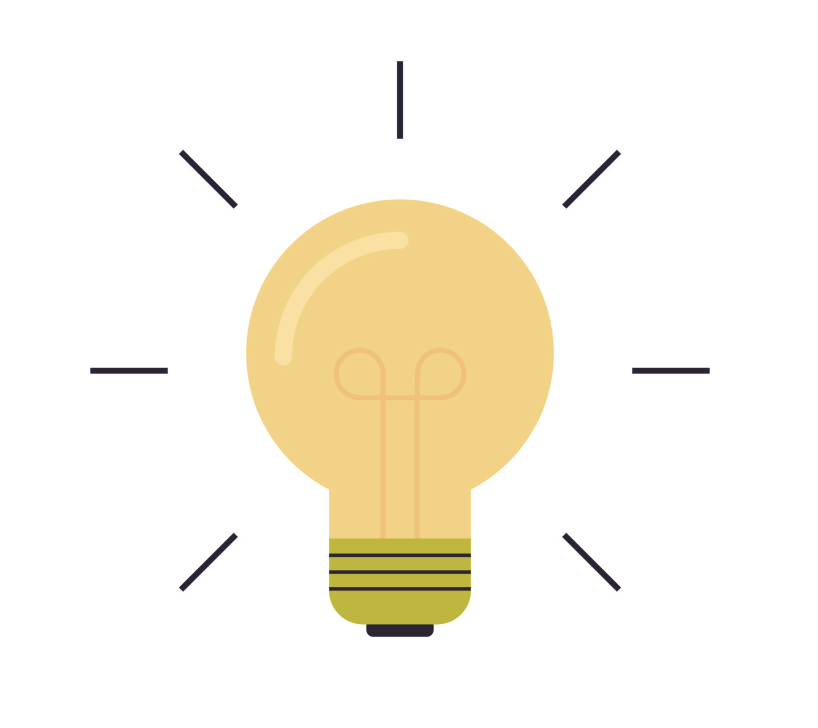 [Speaker Notes: But the problem in this scheme is that correctness breaks down! Notice that for any coalition J of size t, for any position j in l, there’ll be some parties which will have only the left key: lets say there are k such parties, then, the remaining t-k parties have the right key for this position. This means that we don’t have enough keys to decrypt c0 or c1 because they were both encrypted under independent threshold decryption schemes! So even an honest coalition cannot decrypt the CT!
The main take away here is that we would like some correlation between c0 and c1 so tha a coalition with k left keys and t-k right keys should be able to decrypt.]
Our Traitor Tracing for Threshold-KEM Constructions
All three constructions use two building blocks:
  Collusion-resistant Fingerprinting Codes
  (New) Bipartite Threshold - KEM
[Speaker Notes: Using this insight, we introduce a new type of threshold decryption scheme, which we call Bipartite Threshold KEM, we'll now cover this.]
Bipartite Threshold – KEM (BT-KEM)
[Speaker Notes: at a high level, Bipartite threshold KEM or BT-KEM is a special type of threshold KEM scheme, where there's left and right keys for l positions,
and it has the following properties:
the first one is semantic security, this is the usual IND-CPA property, that the scheme should be secure even with upto t-1 corruptions.
Second, it must be two side correct, this is related to the insight that we saw before: that an honest coalition with k left keys and t-k right keys should be able to decrypt the ciphertext for any k in t. note that this would mean that the left and the right keys are correlated somehow.

Now, we also need what we call one side security. Recall that in the tracing algorithm in BN, we relied on semantic security of the encryption scheme, specifically, an adversary with only the left key for a position, could not distinguish an honest right ciphertext from a random right ciphertext for that position. 
But in our case, because of 2-side correctness, the left and the right sides are not going to be independent, so we need a separate notion that we can rely on instead of semantic security:
And One-side security gives us exactly that: we say that an adv with only left keys should not be able to distinguish b/w an honest right CT and a random right CT. And similarly for the right side.
we will now formally define all these properties:]
Constructing Bipartite Threshold – KEM
Ciphertext
Randomize
Randomize
Left Ciphertext
Right Ciphertext
Left Secret key share
Right Secret key share
Decryption Share
[Speaker Notes: At a high level, here’s how we construct our bipartite threshold KEM: we start with a threshold KEM scheme, we randomize its ciphertext to get the left ciphertext, then we randomize it again, to get the right CT. the left secret key shares can undo the randomization of the left CT to get a decryption share. Similarly, the right sk shares can undo the randomization of the right CT to get the same decryption share. This is how we get two sided correctness. For one side security, ibserve that the randomization on the right is independent of the left, so if an adv only has the left sk then the right CT looks pseudorandom.]
BT-KEM Constructions
Three Constructions
[Speaker Notes: We have 3 constructions for a BT-KEM, the 1st one is a generic construction, based on threshold KEM, its CT is O(t) and pk is O(t*n^2), so its quite inefficient.
Our 2nd construction is DDH based, with constant ct but n^2 pk. Our 3rd construction is based on pairings, and it relies on a decisional BDH like assumption and a DDH-like assumption. This construction is the most efficient, with constant size CT and pk. We’ll now look at this 3rd construction:]
Traitor tracing for threshold KEM
Traitor tracing for threshold decryption
Fingerprinting Code
with the same parameters
[Speaker Notes: Lastly to construct a traitor tracing scheme for threshold KEM, we combine bipartite threshold kem cosntructions with fingerprinting codes. This gives us traitor tracing schemes with the same parameters.]
Accountability in Threshold Cryptography
Most of threshold cryptography relies on the following recipe:


All authorized subsets reconstruct the same secret key 
				⇒  No accountability!
Does using threshold crypto mean sacrificing accountability?
Today: No!
		  	Accountability in Threshold Decryption
Single-user construction
Threshold construction
Linear secret sharing of the secret key
[Speaker Notes: To conclude, I wanna take a step back and talk about accountability in threshold cryptography in general. So most threshold crypto schemes rely on the following recipe, where we start with a single user construction, and then use a secret sharing scheme like Shamir to distribute the secret key. But the problem with this recipe is that any authorized set can reconstruct the full secret key and hence there is no hope of accountability.... But today we should you how we can get accountability in threshold decryption by deviating from this recipe!]
Open Problems
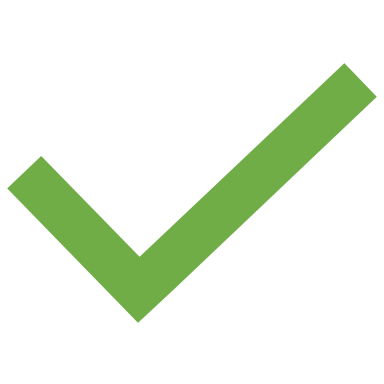 [Speaker Notes: there are still a lot of open questions in this space, the 1st one is how to adapt other TT schemes to the threshold setting: in an upcoming work we’ll actually adapt the GLW23 construction to the threshold setting. 

and secondly, can we strengthen the construction to detect t traitors.

// Notice that for basic traitor tracing, this question doesn't make sense because oen aprty is enough to decrypt
, but in the threshold setting,  the decoder has to have at least t keys embedded to be able to decrypt. So its a reasonable question to ask whether we can trace all t traitors.]
Thank you!
Questions?